Fast and Easy Screencasting
...I promise!

				~Ross Hill
Tired of...
Repeating yourself and saying the same thing twice? ;)
“Catching up” absent students?
Never enough time to cover all of the standards?
Leaving “busy work” for your students when you are absent?
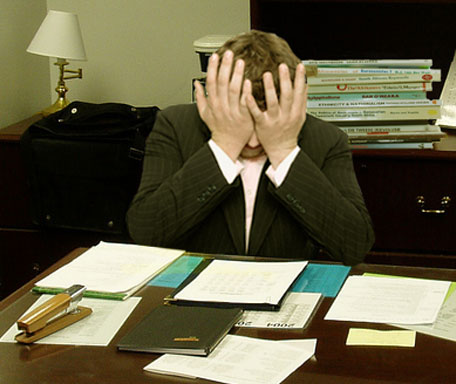 Objectives:
Define Screencasting
Address obstacles to screencasting
Install and launch two screen recorders
Show examples of screen recordings
Brainstorm uses for your classroom
What is screencasting?
Recording your computer screen , voice  and face.
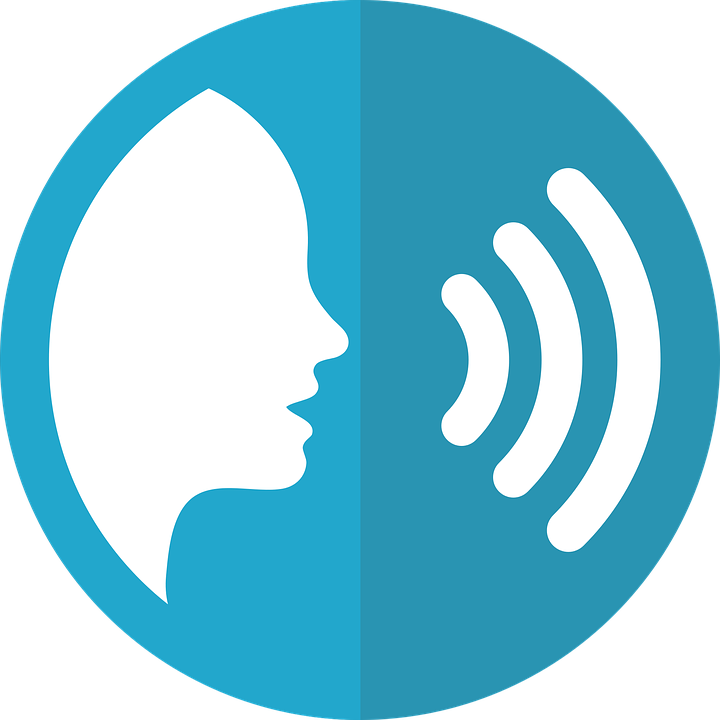 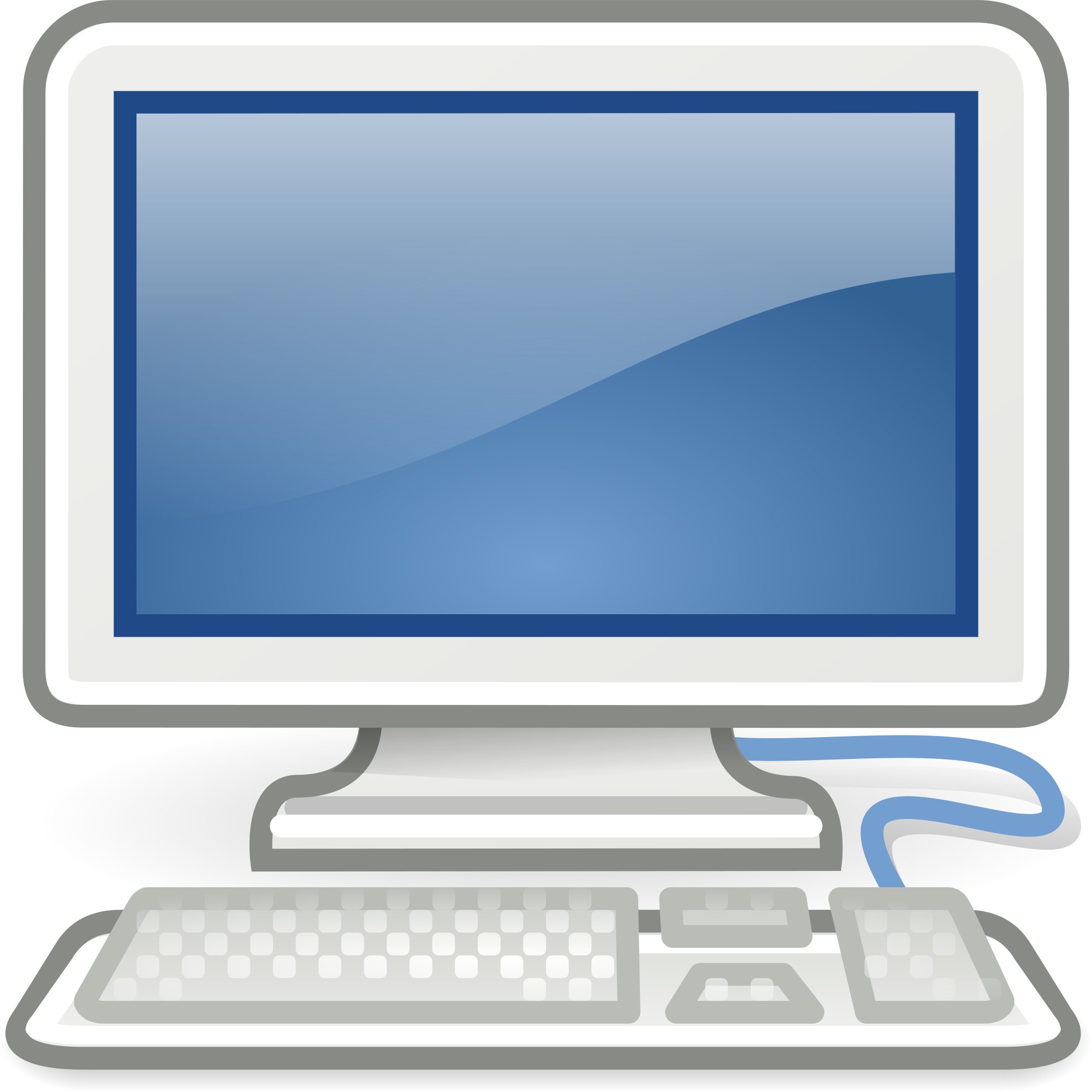 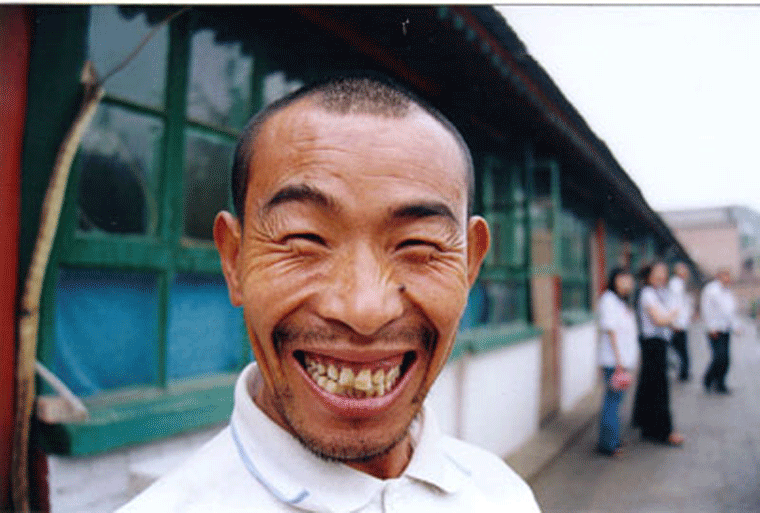 Hang ups...
“I don’t have time to change the way I teach!”
“I don’t have time to learn something new!”
“How much does this cost?”
“Will students actually watch them?”
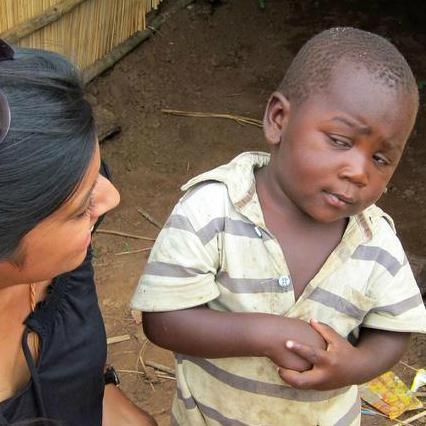 Getting Started
Screencastify
>Use Google Chrome	>Chrome Web Store	>Screencastify
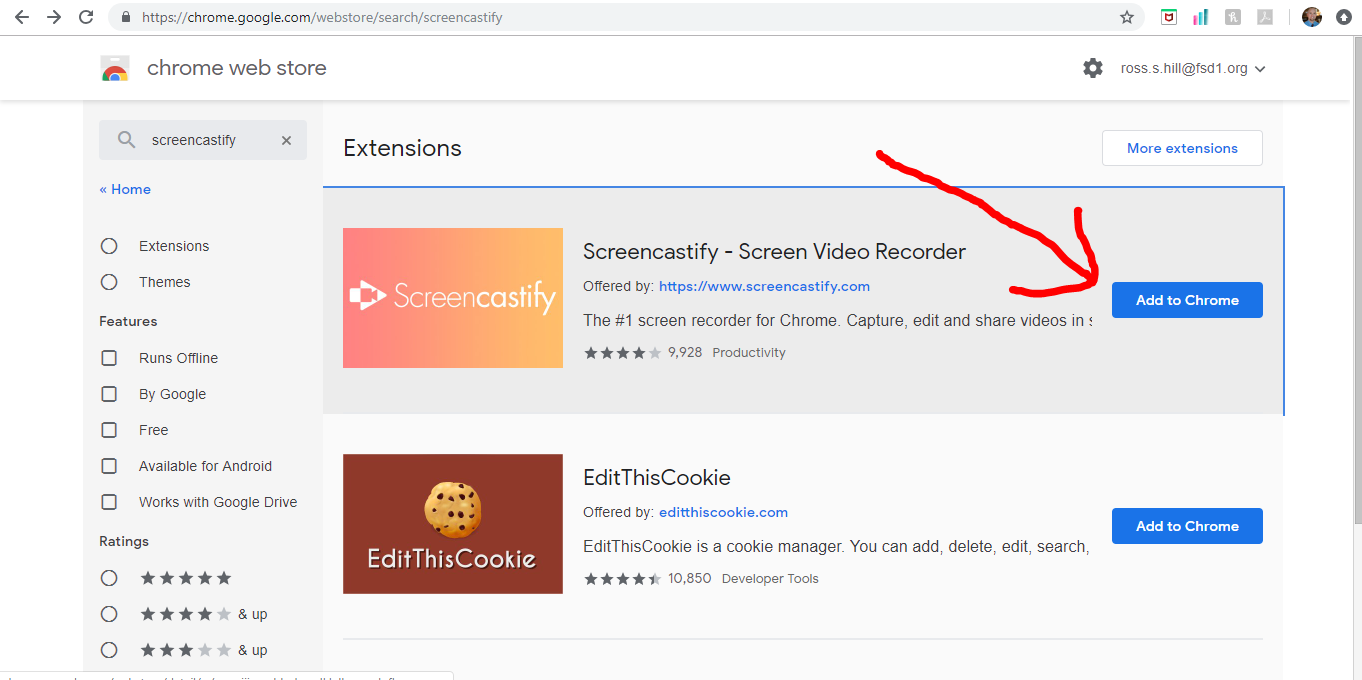 Getting Started
Screencast-O-Matic
>Use Google Chrome	>Chrome Webstore	>Screencast-O-Matic
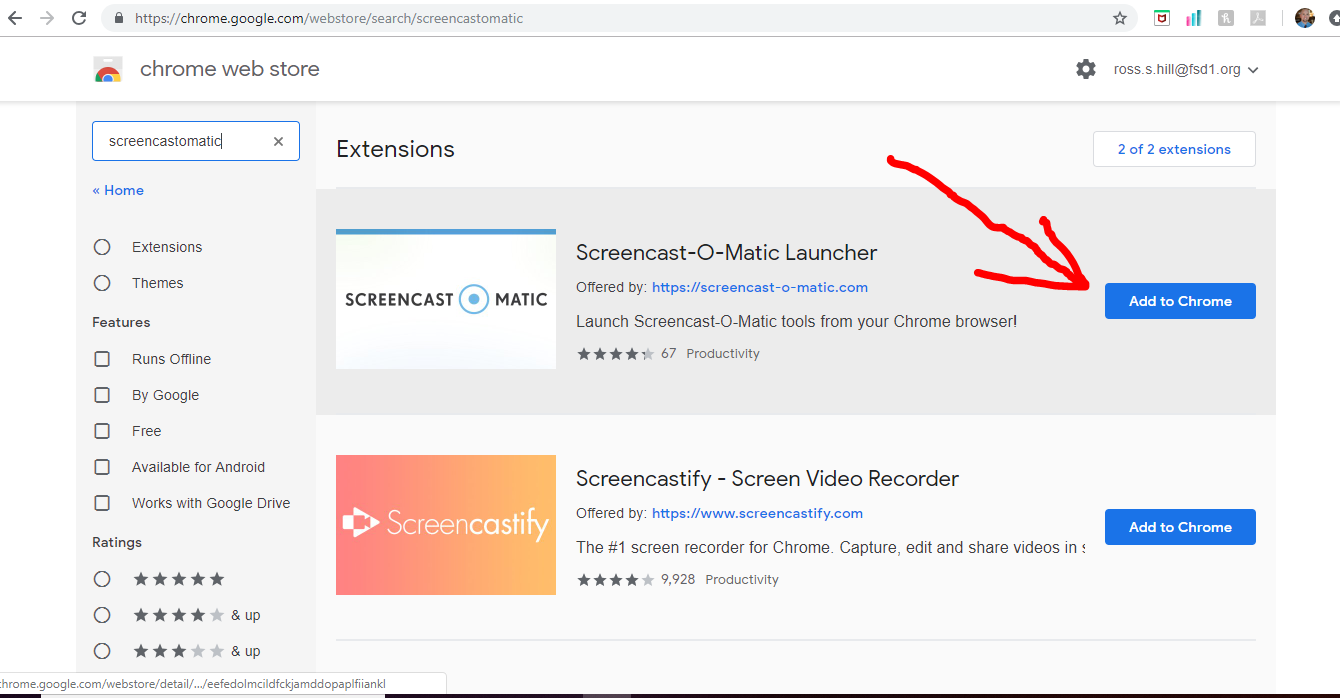 Disclaimer
***District or school filters and firewalls may prevent you from installing Screencast-O-Matic.***
Video Lesson
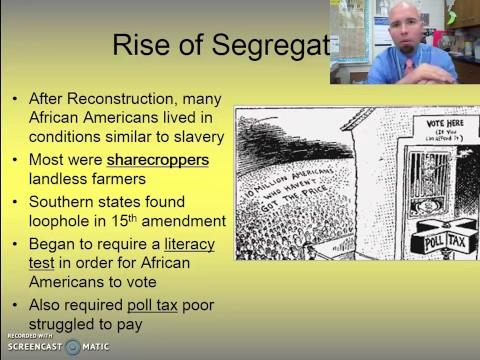 Explicit Directions
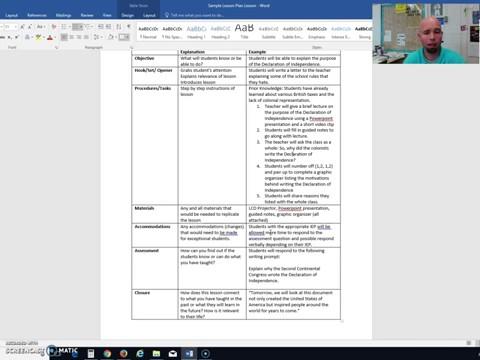 Think, Pair, Share
How can you envision using this in your classroom?
How can you envision using this in your classroom?
Lesson videos
Sub Lessons
Explain with Paper
Explicit Directions
Teach Routines
Assessments
Narrate Revisions
Peer Feedback
Narrate Tests
Record Interviews
Teach Grammar
Oral Research Paper
Math- Show your work
Open House Rewind
Upload to EdPuzzle
Practice Languages
Virtual Museum Trips
Was it fast?

Was it easy?

Was it useful?
QUESTIONS?
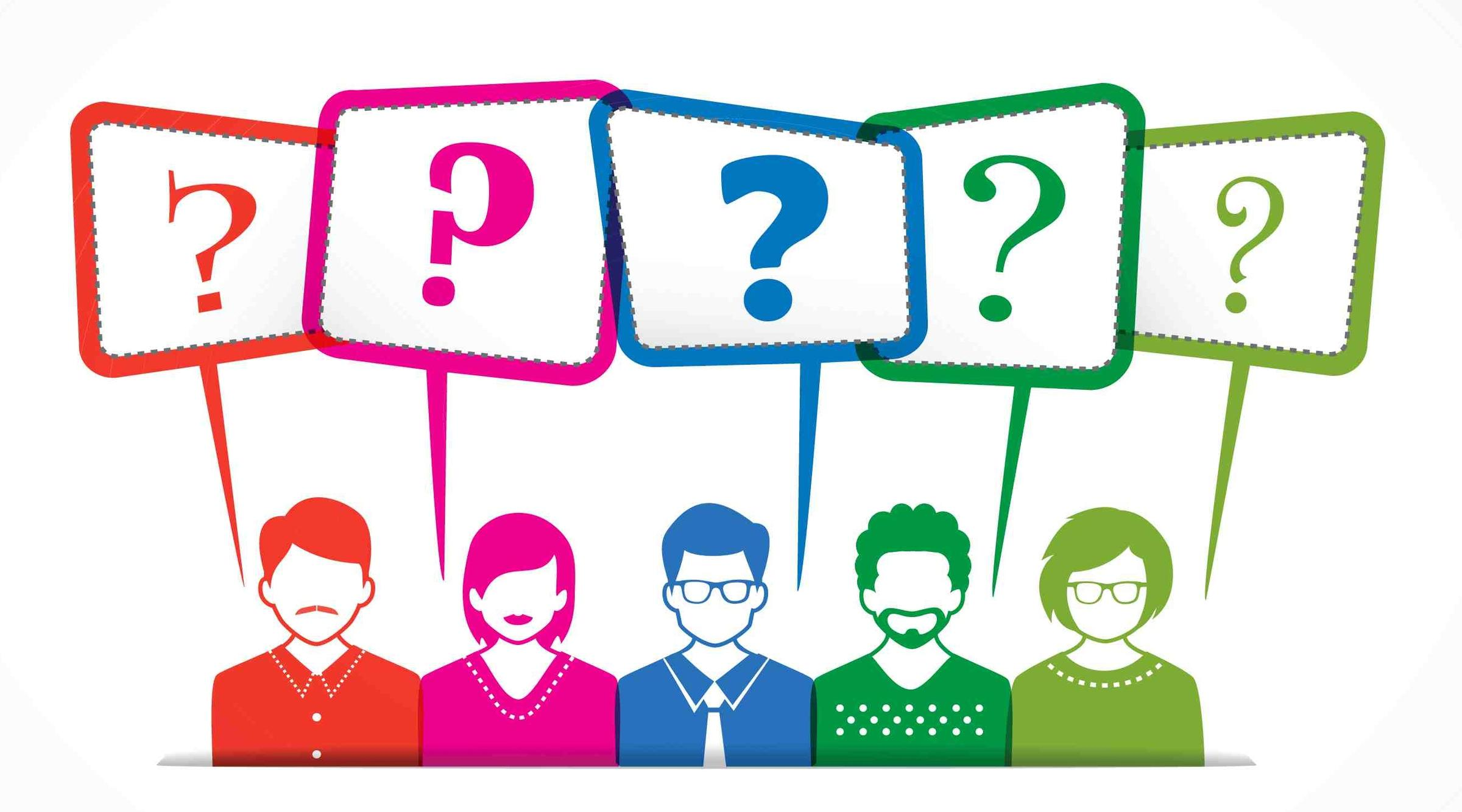 Thank you for coming!

Please fill out a paper feedback form.


ross.s.hill@fsd1.org
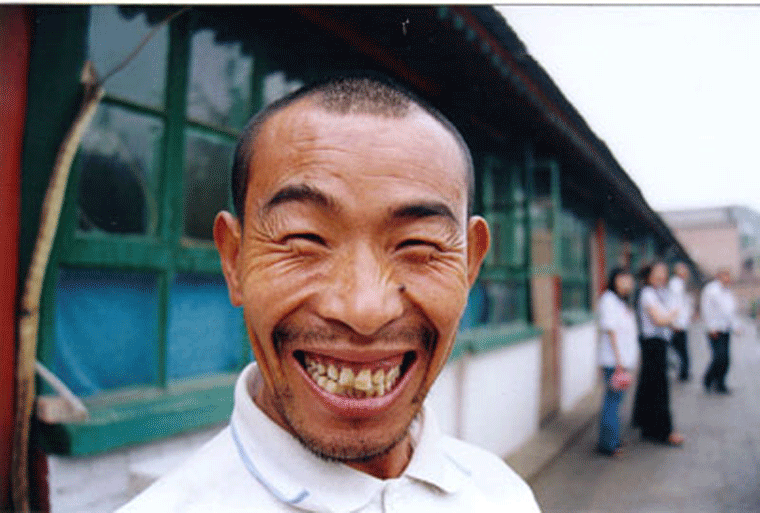